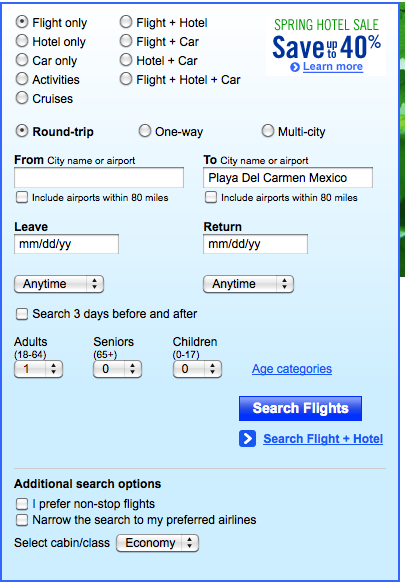 Travel site model
9 (!) radio button choices
when selected, widget reloads, with appropriate subset of search parameters
Why will this work, or not, for Laddawn?? 
When choices are not valid, do they get grayed out or simply go away? On travel sites they go away; on Laddawn you may want to keep them (grayed out) as a reminder that these choices exist for other product types
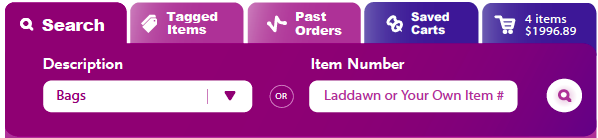 By item type:
By item number:
Spring Closeouts!
Bags
Reclosables
Sleeves
Yours or Laddawn’s
Tubing
[Marketplace]
Palletizing Products
[Marketplace]
Sheeting
Shipping Room
Additional Options
Category
Layflat                                           |
Packaging
Rolls                                              |
|
Size
Sizing 
Tool
|
Gauge
|
Quantity
|
Ship to zip code
01434
|
5614
Find >
1. Default State
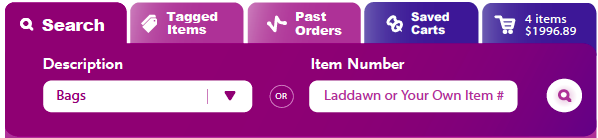 By item type:
By item number:
Spring Closeouts!
Bags
Reclosables
Sleeves
Yours or Laddawn’s
Tubing
[Marketplace]
Palletizing Products
[Marketplace]
Sheeting
Shipping Room
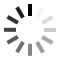 Find >
2. User selects another option, choices below refresh
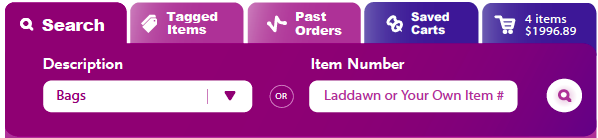 By item type:
By item number:
Spring Closeouts!
Bags
Reclosables
Sleeves
Yours or Laddawn’s
Tubing
[Marketplace]
Palletizing Products
[Marketplace]
Sheeting
Shipping Room
Additional Options
Category
Pallet Top Covers                        |
Packaging
n/a
|
Size
Sizing 
Tool
|
Gauge
n/a
|
Quantity
|
Ship to zip code
01434
|
5614
Find >
3. Choices now reflect those associated with Palletizing Products
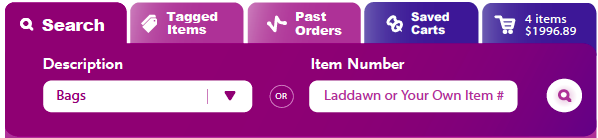 By item type:
By item number:
Spring Closeouts!
Bags
Reclosables
Sleeves
Yours or Laddawn’s
Tubing
[Marketplace]
Palletizing Products
[Marketplace]
Sheeting
Shipping Room
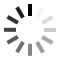 Find >
4. User selects search by item number, screen below refreshes
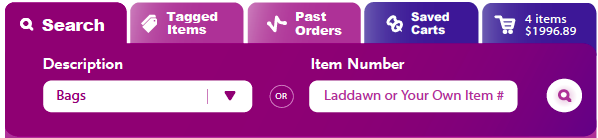 By item type:
By item number:
Bags
Reclosables
Sleeves
Yours or Laddawn’s
Tubing
[Marketplace]
Palletizing Products
[Marketplace]
Sheeting
Shipping Room
Item number
Yours or Laddawn’s
Spring Closeouts!

Learn more >>
Quantity
1
Ship to zip code
01434
5614
Find >
5. Choices now reflect the narrowed down choices associated with stock item #; excess real estate balanced out with promotional message